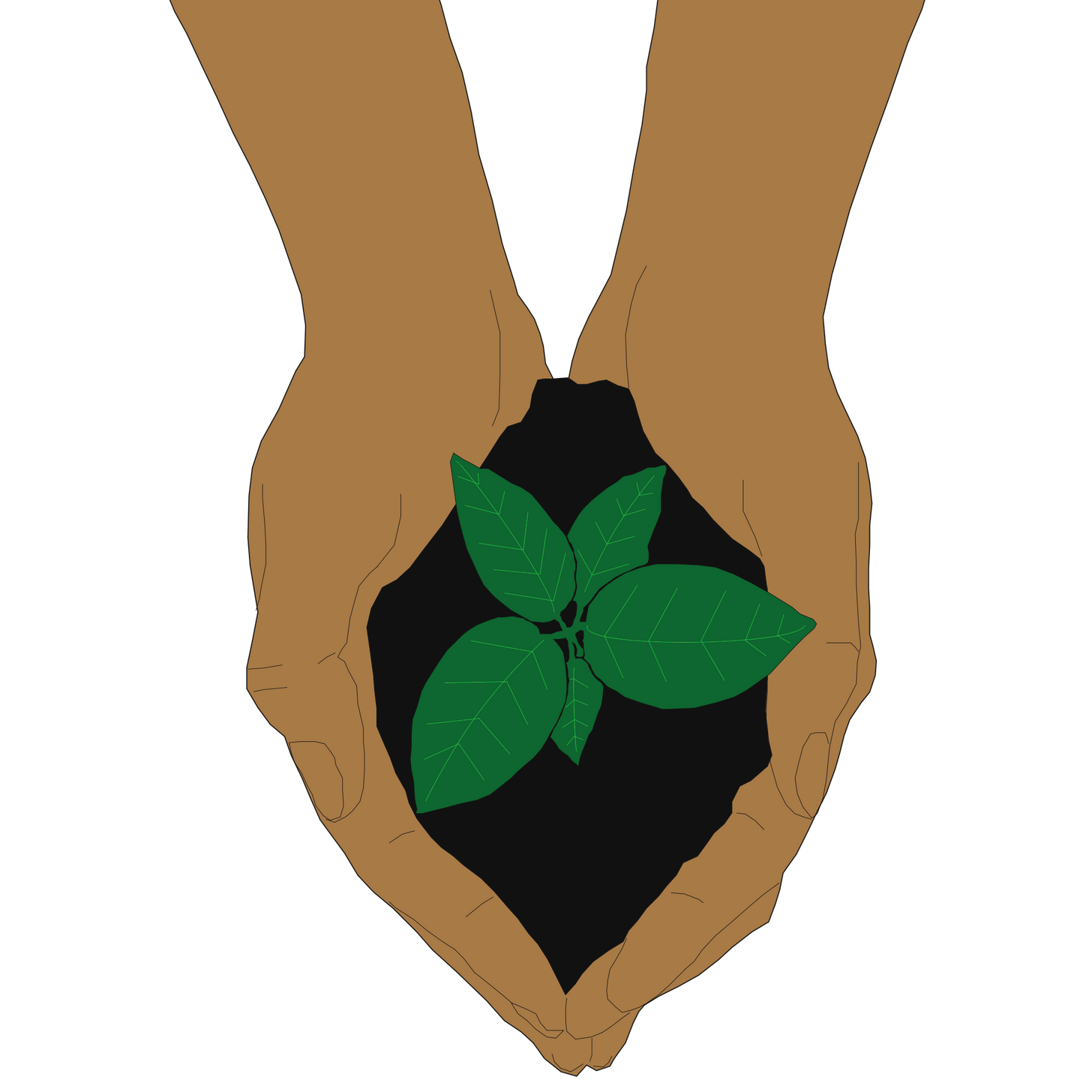 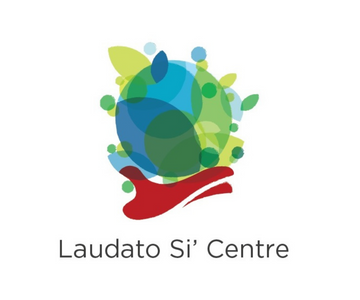 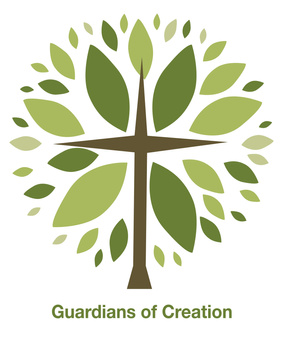 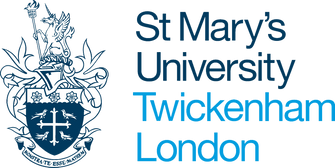 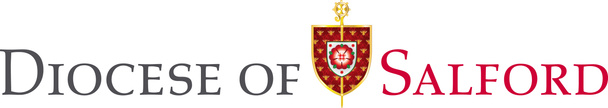 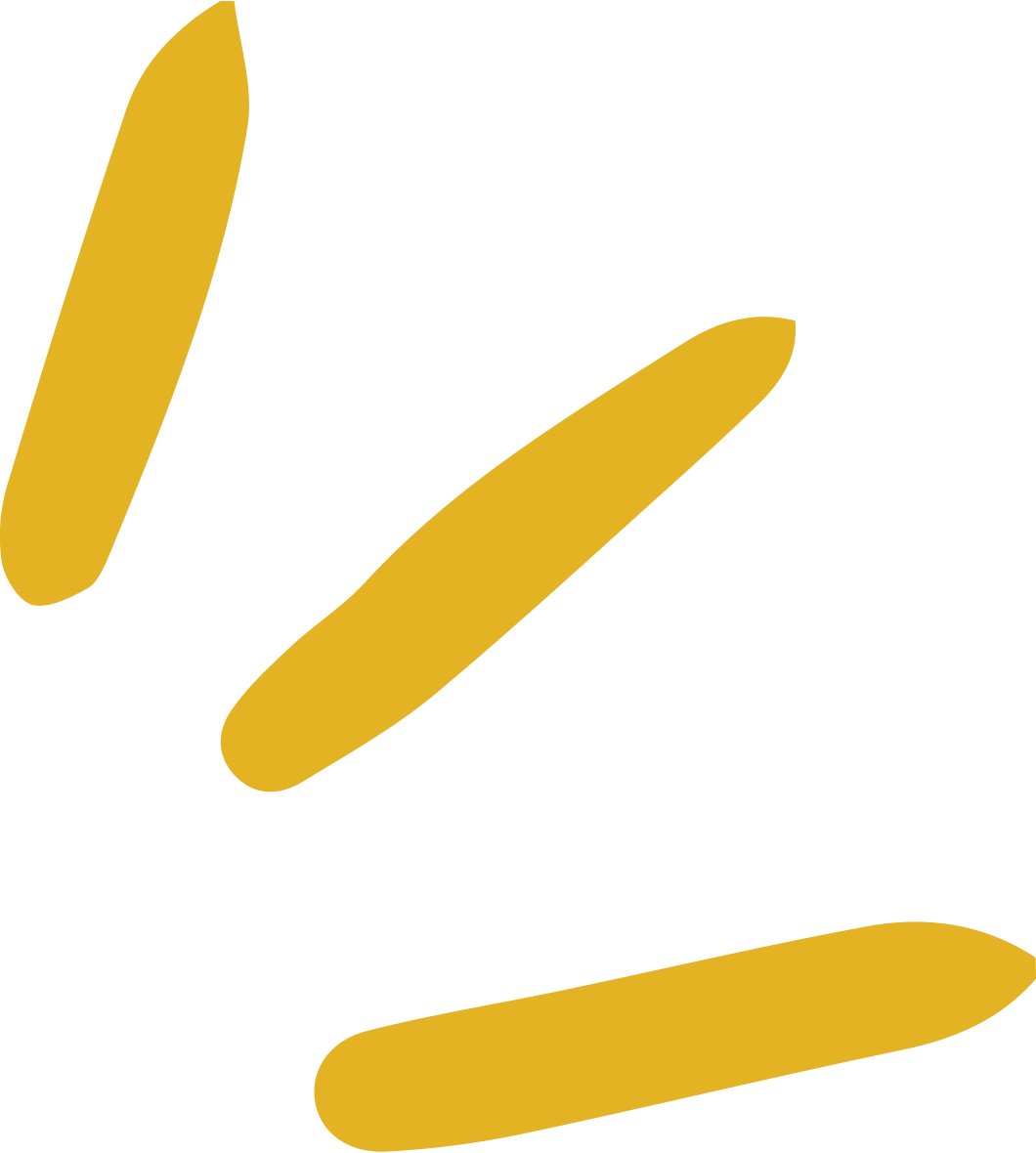 Session 6:
How do we live as Laudato Si' Champions?
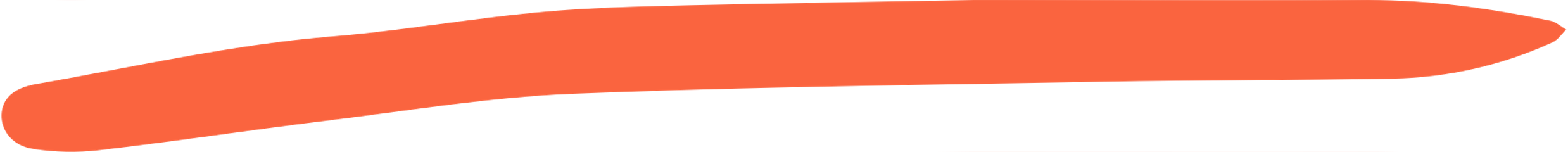 Today's prayer
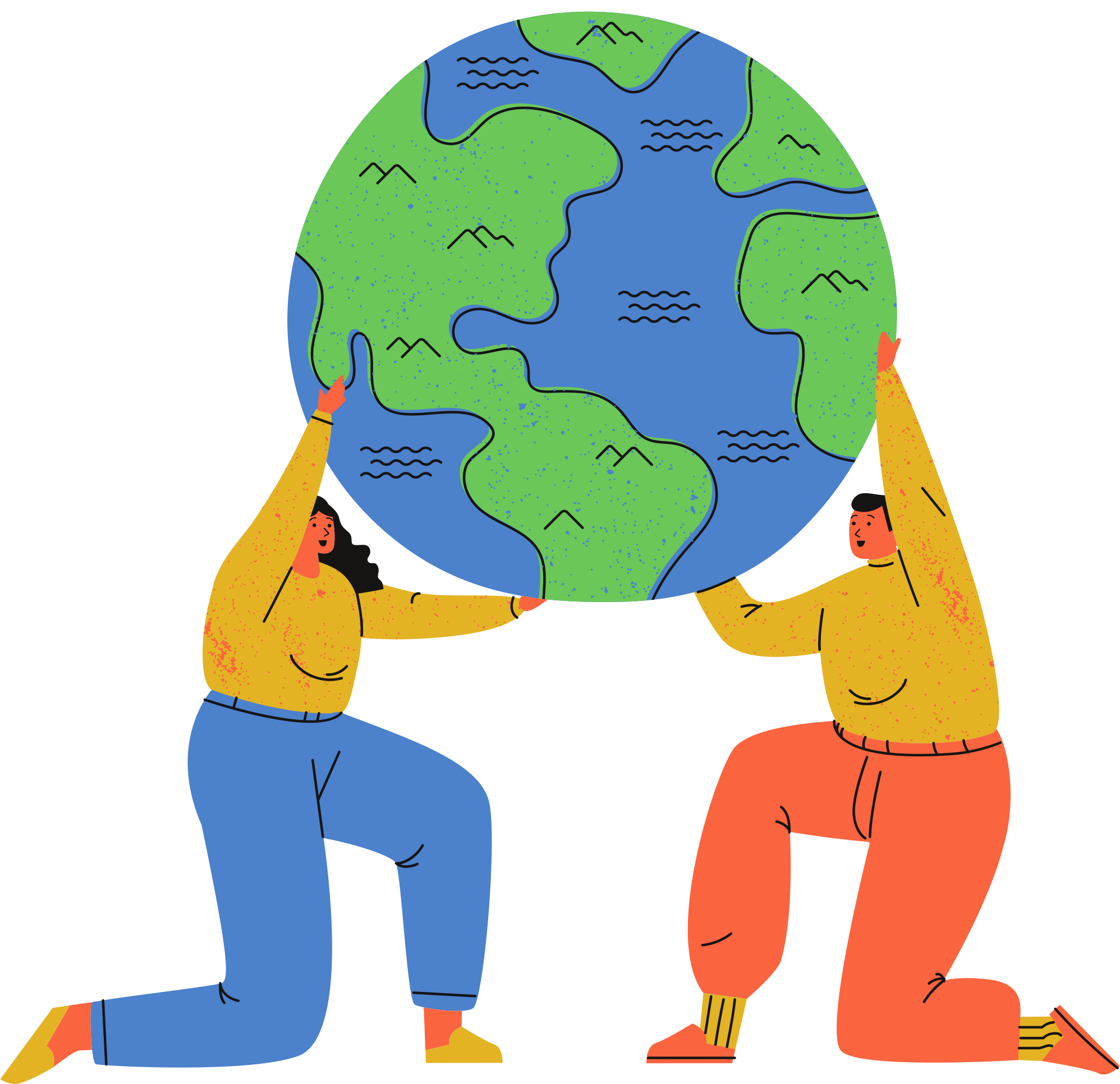 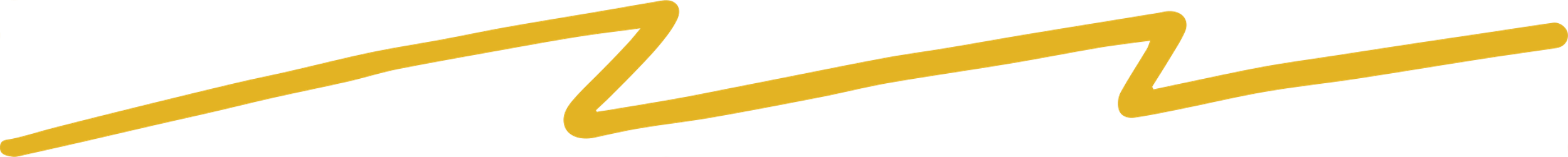 Dear God,

We give thanks and praise to you as we celebrate together today. In becoming Laudato Si' Champions, we reflect on all the wisdom you have shared with us. 

We, the guardians of your creation, the stewards of our common home, ask for your blessing as we take your message out into the world and care for the Earth in your name. 

Praise be to you!

Amen
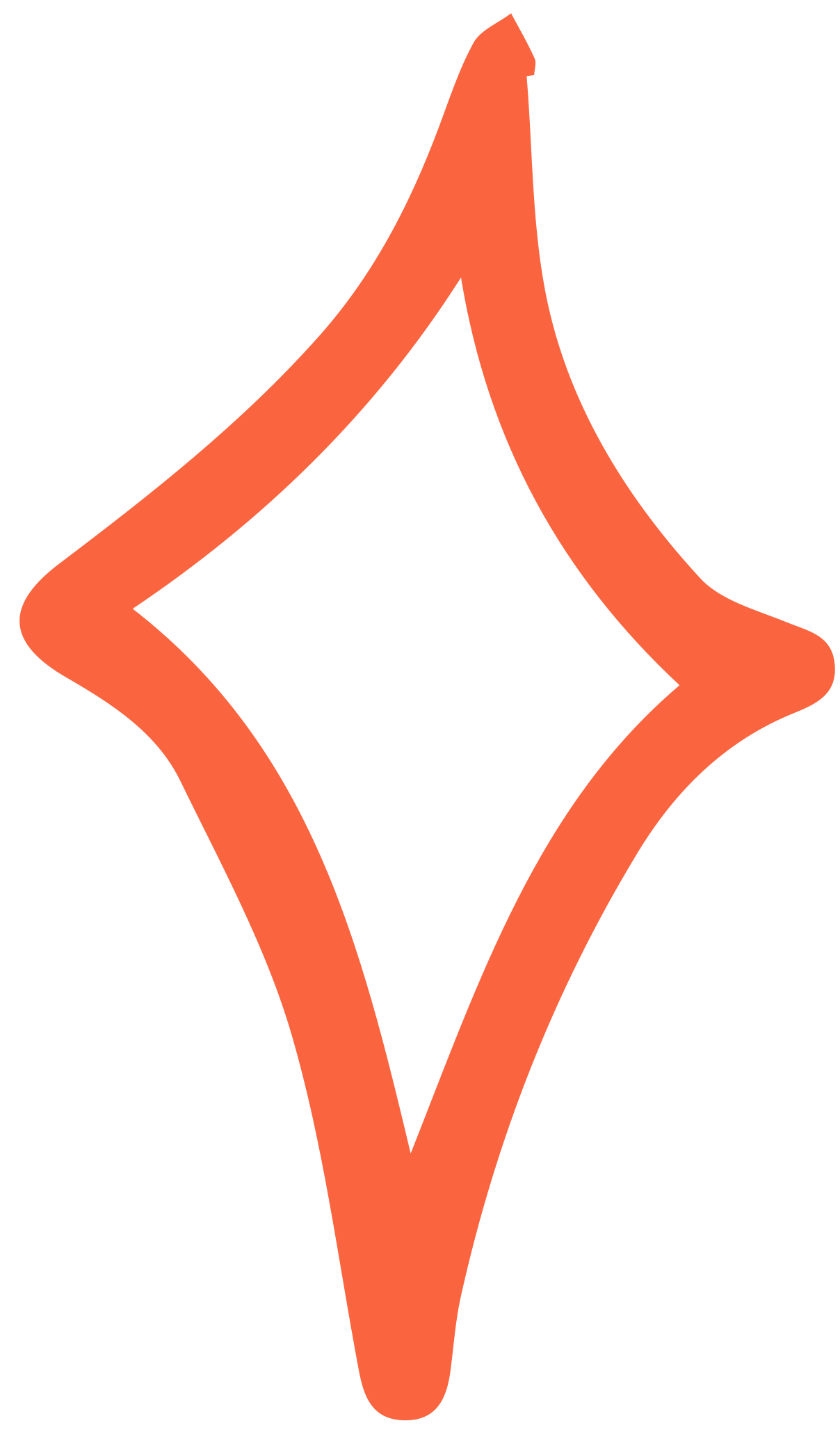 So far,
What Laudato Si' means and how it inspires us to make changes at school and at home 

Planned and completed our projects to care for our common home

Reflected on the impact of our project in preparing presentations
we've learned
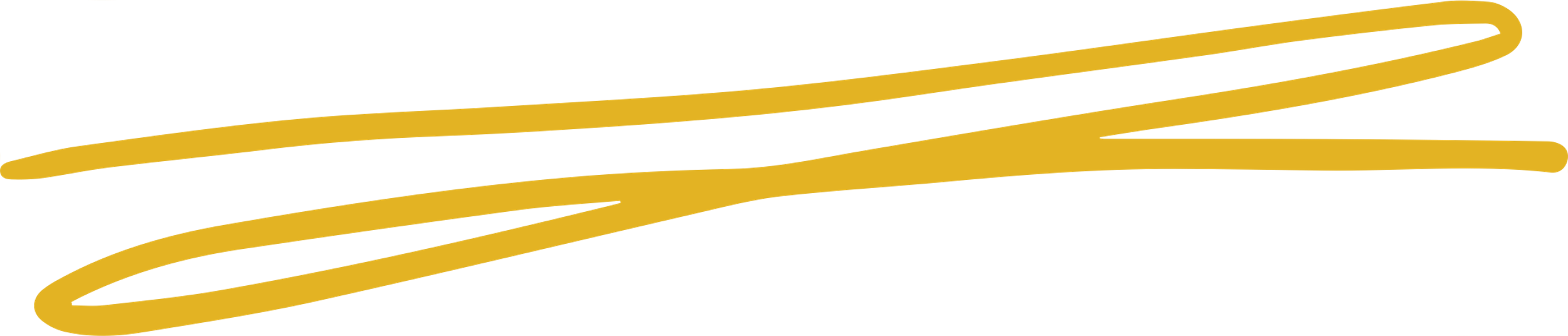 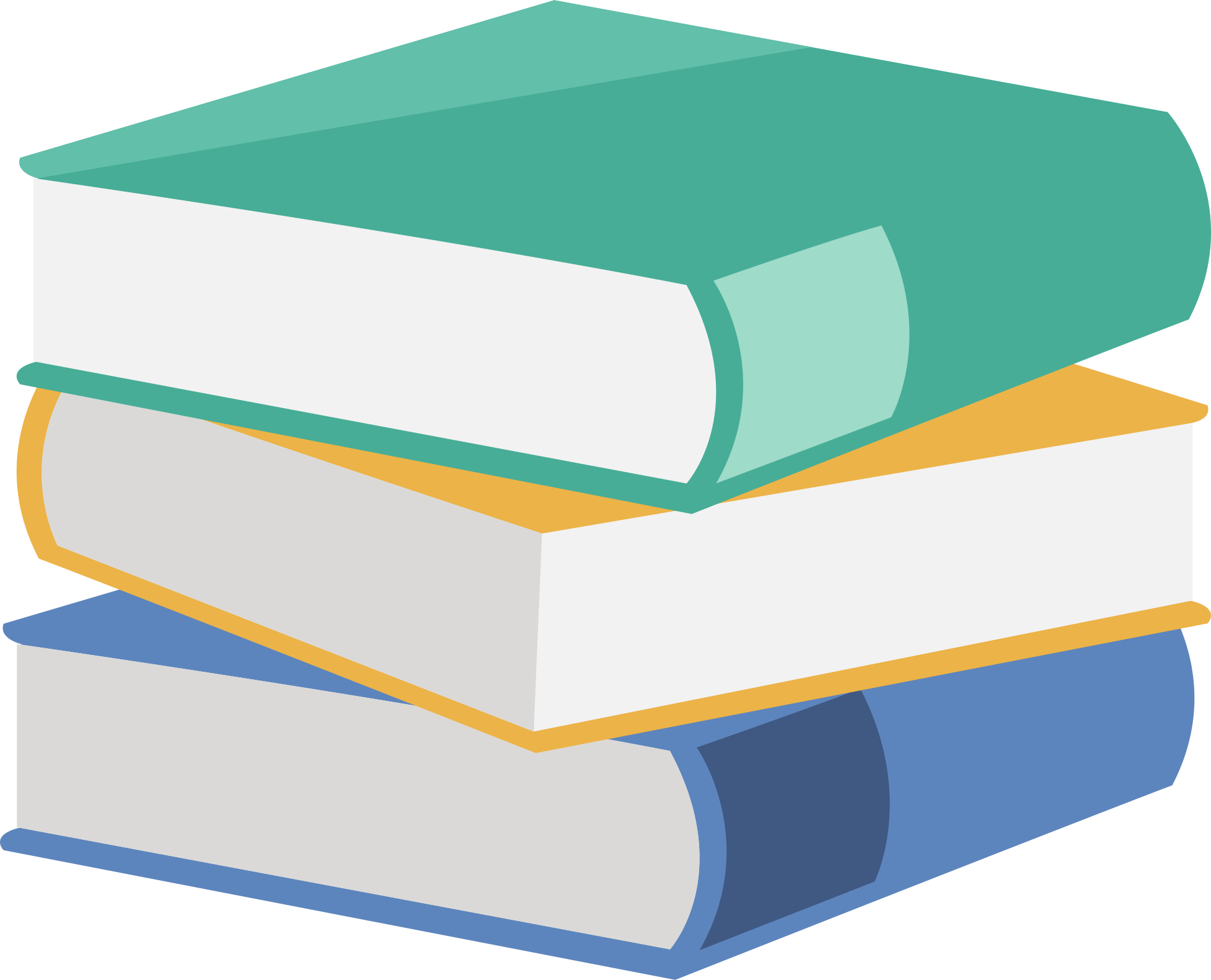 [Speaker Notes: Today, I’m going to be talking about Laudato Si’ and climate change, looking at the environment through that RE perspective. So, today we’re going to cover: 
An introduction to Laudato Si’
We’re going to define integral ecology and climate justice 
And finally, we’ll explore the see-judge-act approach to making ethical decisions

You may have learnt about some of these topics before in class, and that’s okay. My job is not to give you concrete answers to the question of climate change, it’s a complex issue. I’m here to get you thinking about these questions and introduce some new terms that you might find useful in your own projects. There’s time for Q&A at the end, so just jot down any questions you have and I’ll do my best to answer them.]
Over to you...
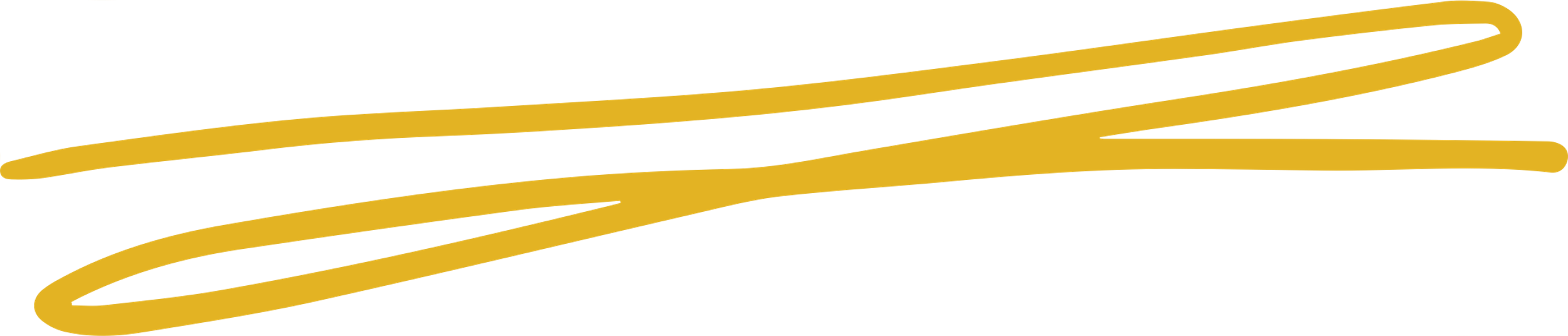 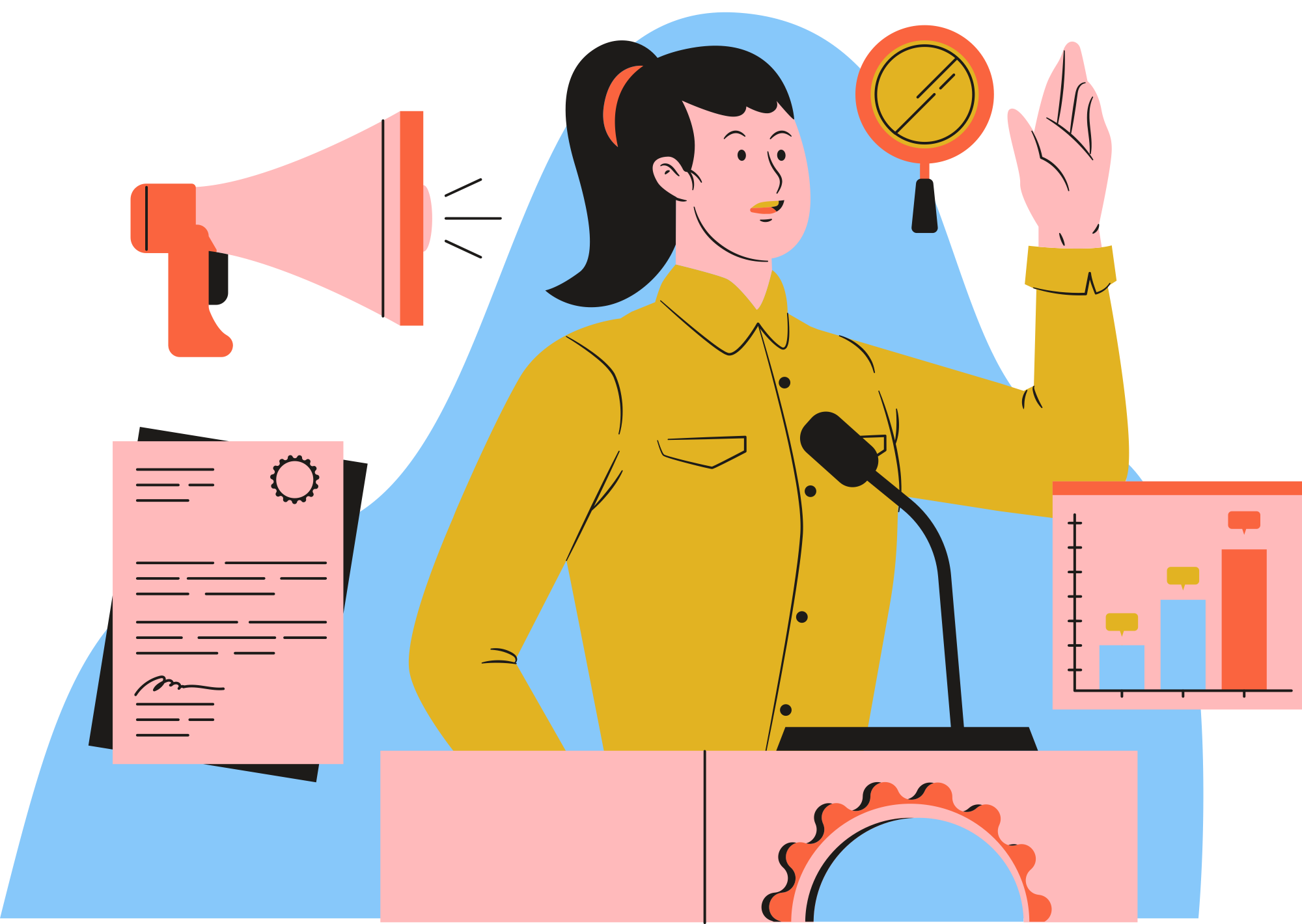 It's time for your presentations! 

As a reminder, your presentation should be: 

A maximum of 5 minutes 
Slides are optional 
Everyone must contribute
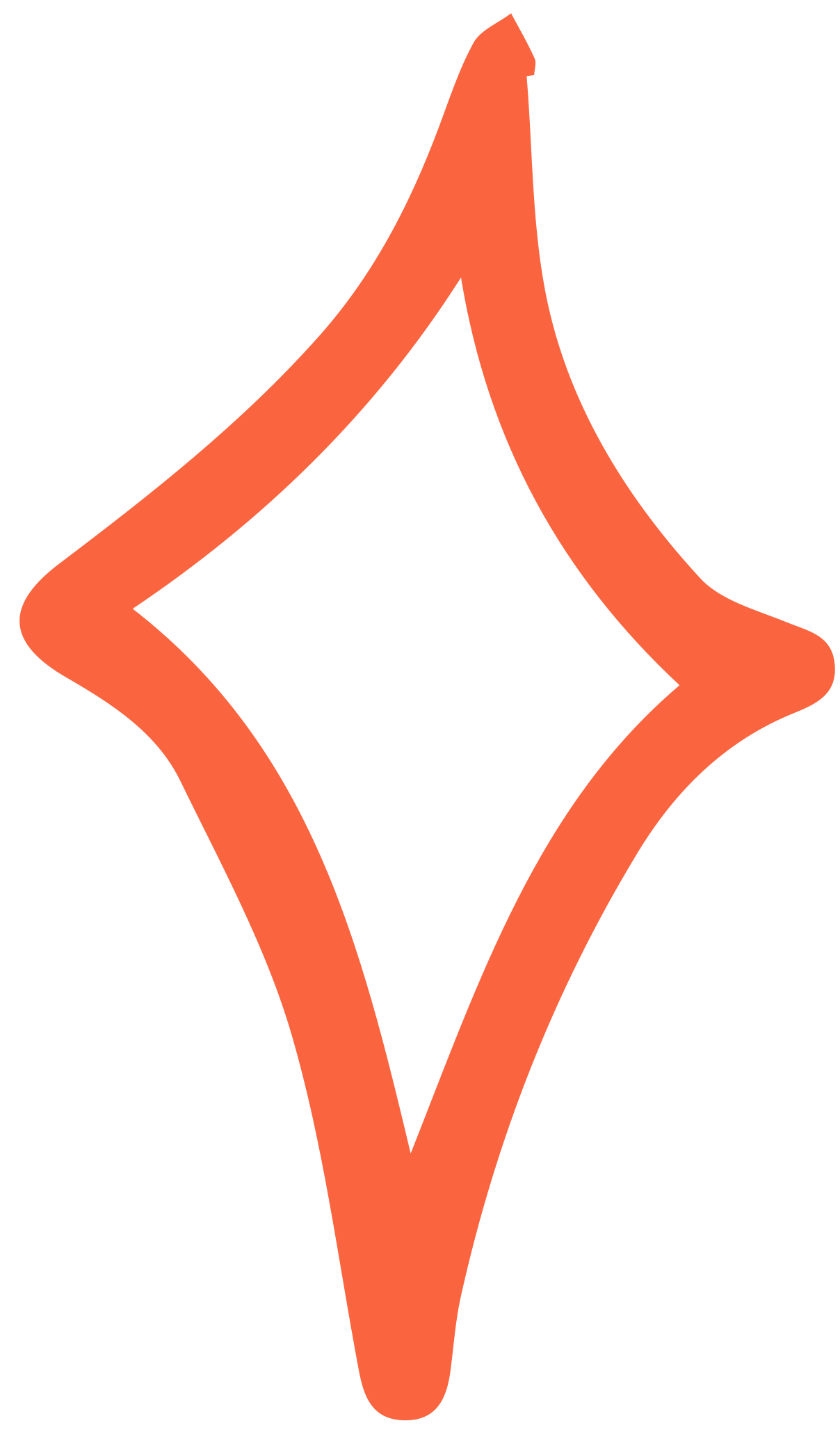 [Speaker Notes: Teacher's note: 
This session is predominately student-led. It facilitates each group's presentations and allows the class to feedback to one another. Asking the other students to write feedback for the other groups promotes active listening. It also helps create a community of change. Encourage students to focus their feedback on the projects themselves rather than the presentation format/style. 


Teachers may wish to adapt the feedback format to something students are familiar with. Here, the example used is "what went well" and "even better if".
Using different coloured post-it notes for "what went well" and "even better if" is one way to make this activity more interactive. 

[45 minutes max]*

*Time may vary depending on the number of groups.]
Giving feedback
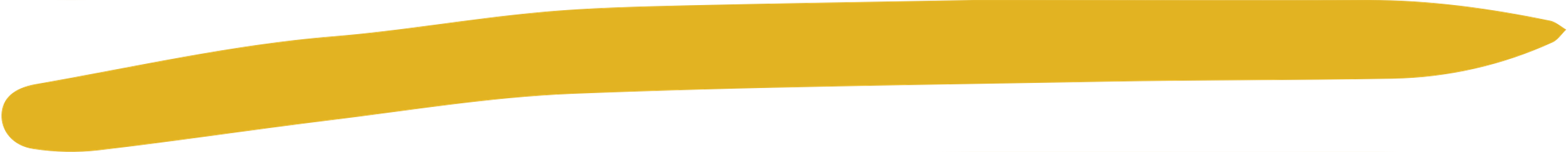 Write feedback for your peers about their projects
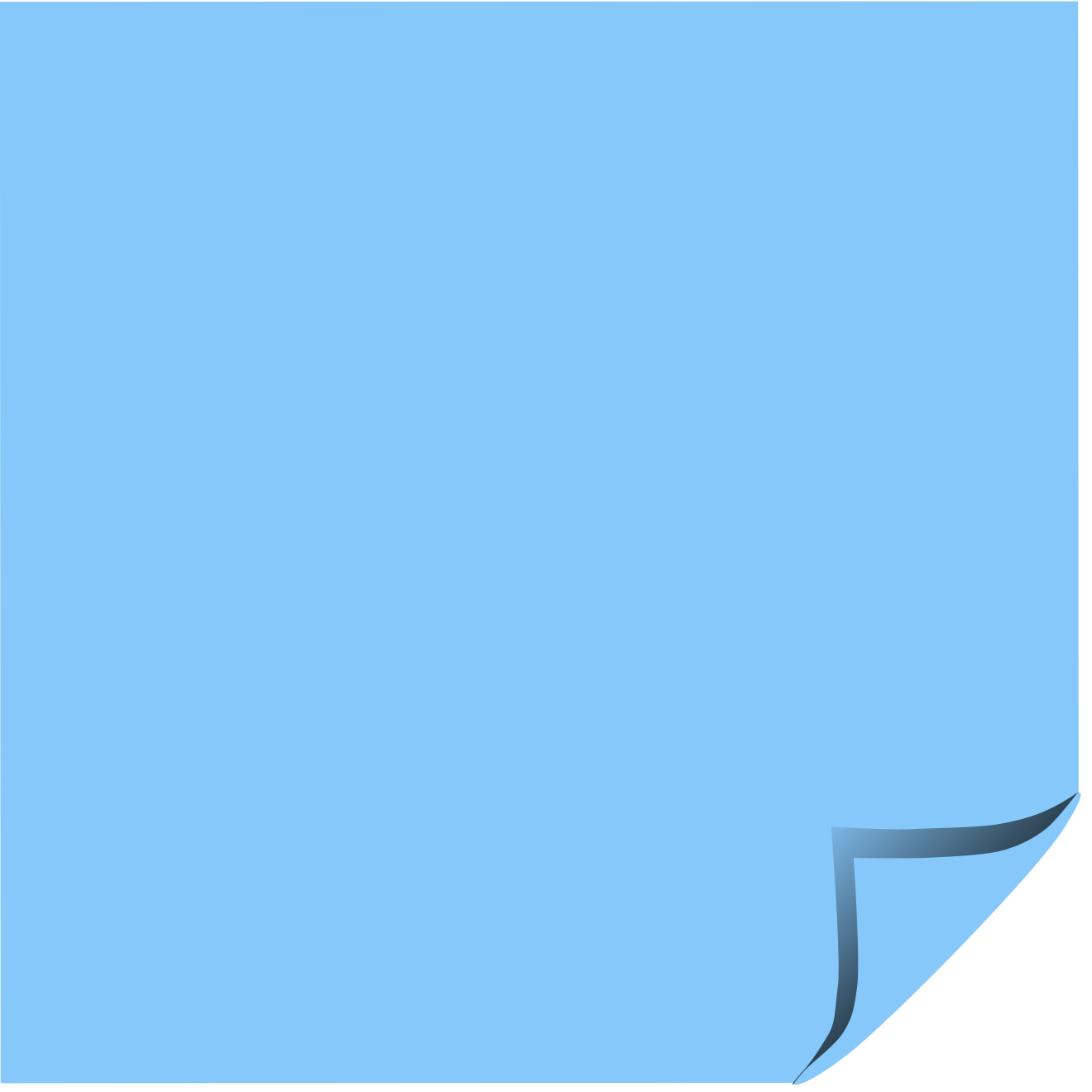 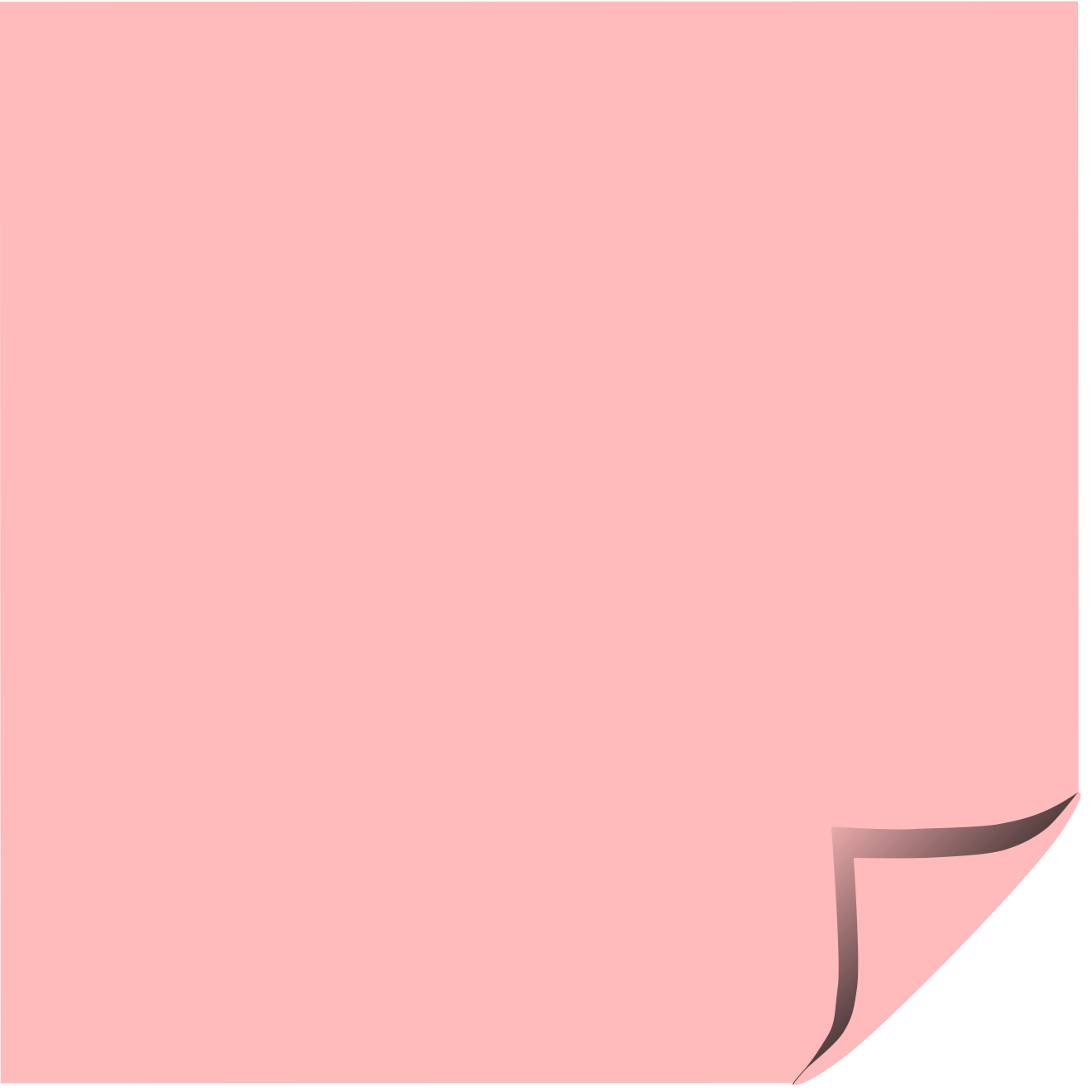 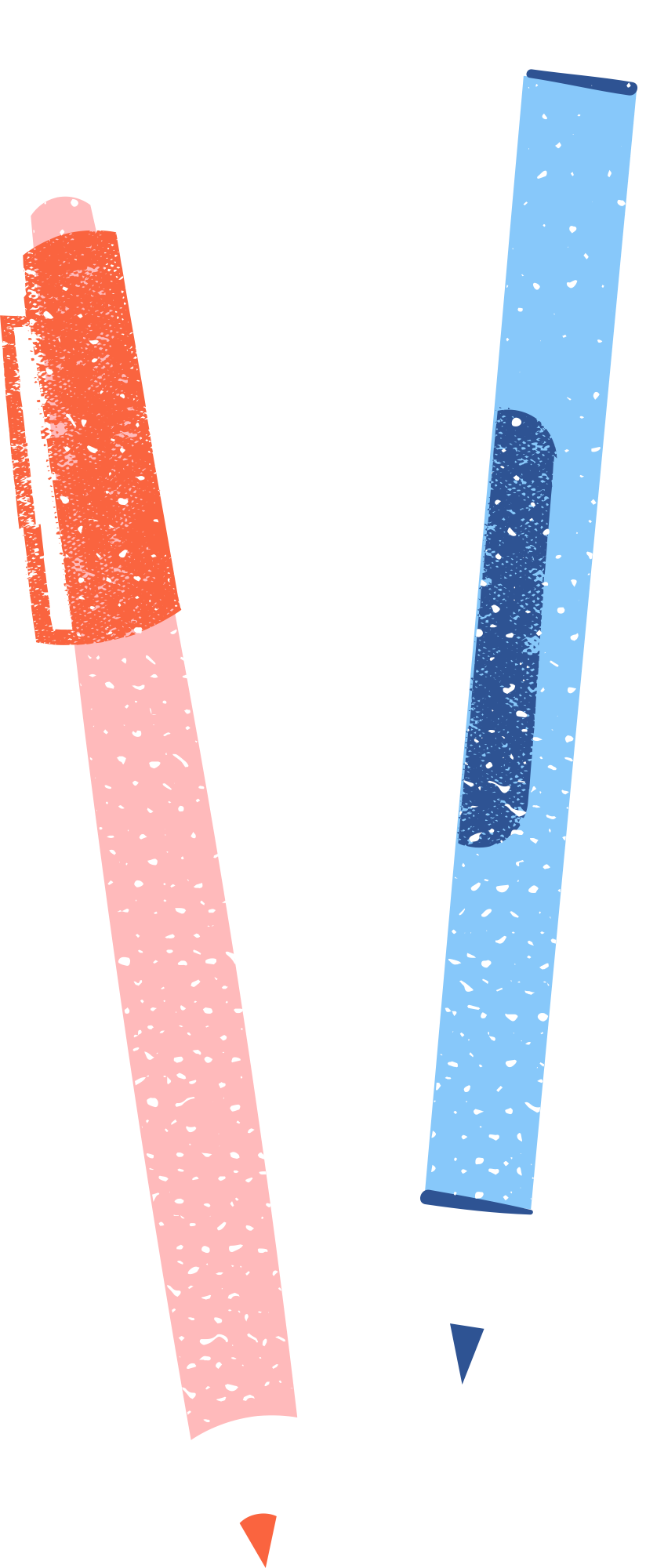 What went well?
Even better if...
(Eco-friendly confetti)
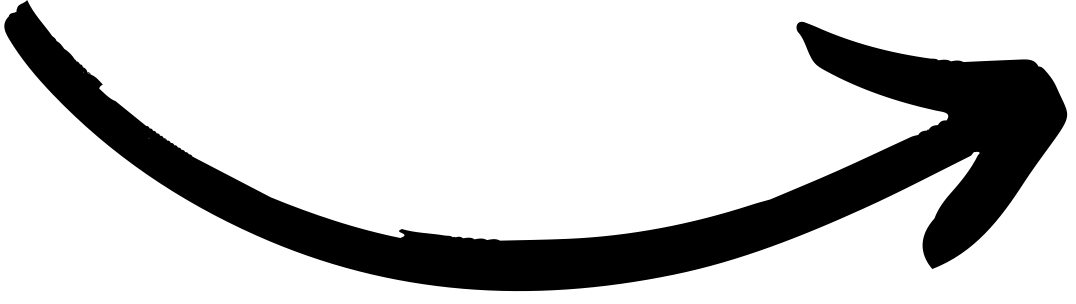 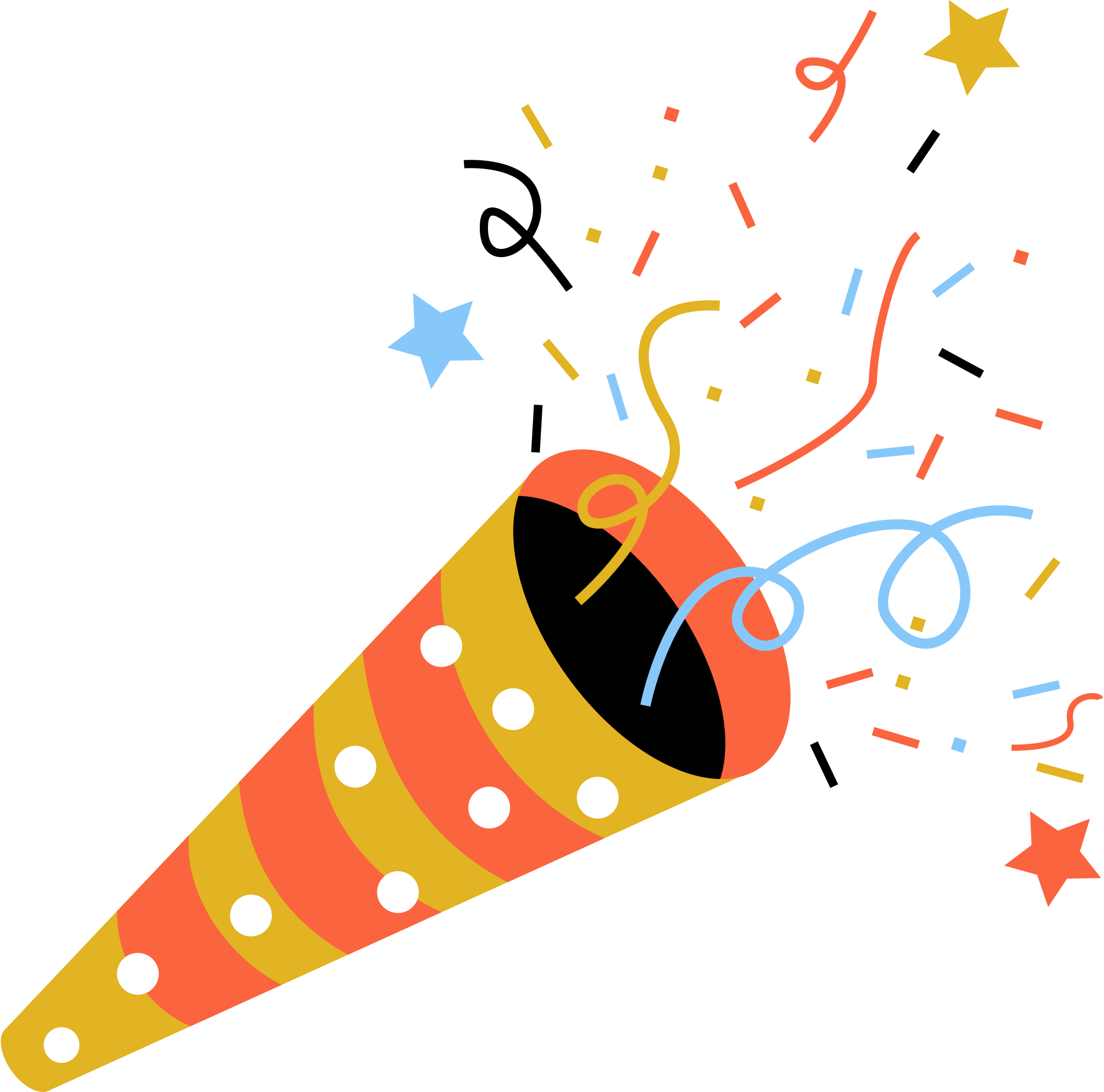 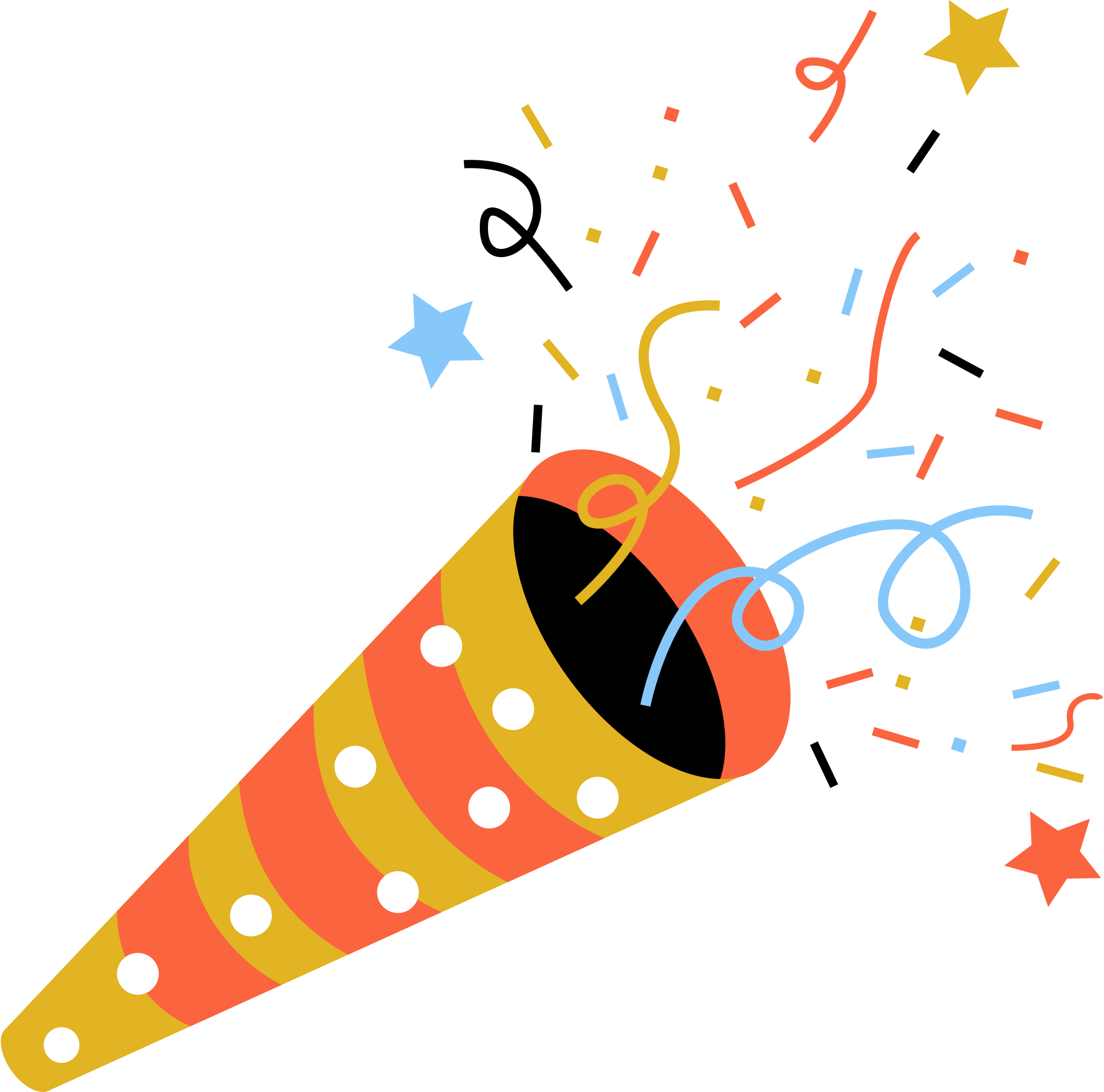 Congratulations!
You have completed your projects and become Laudato Si' Champions
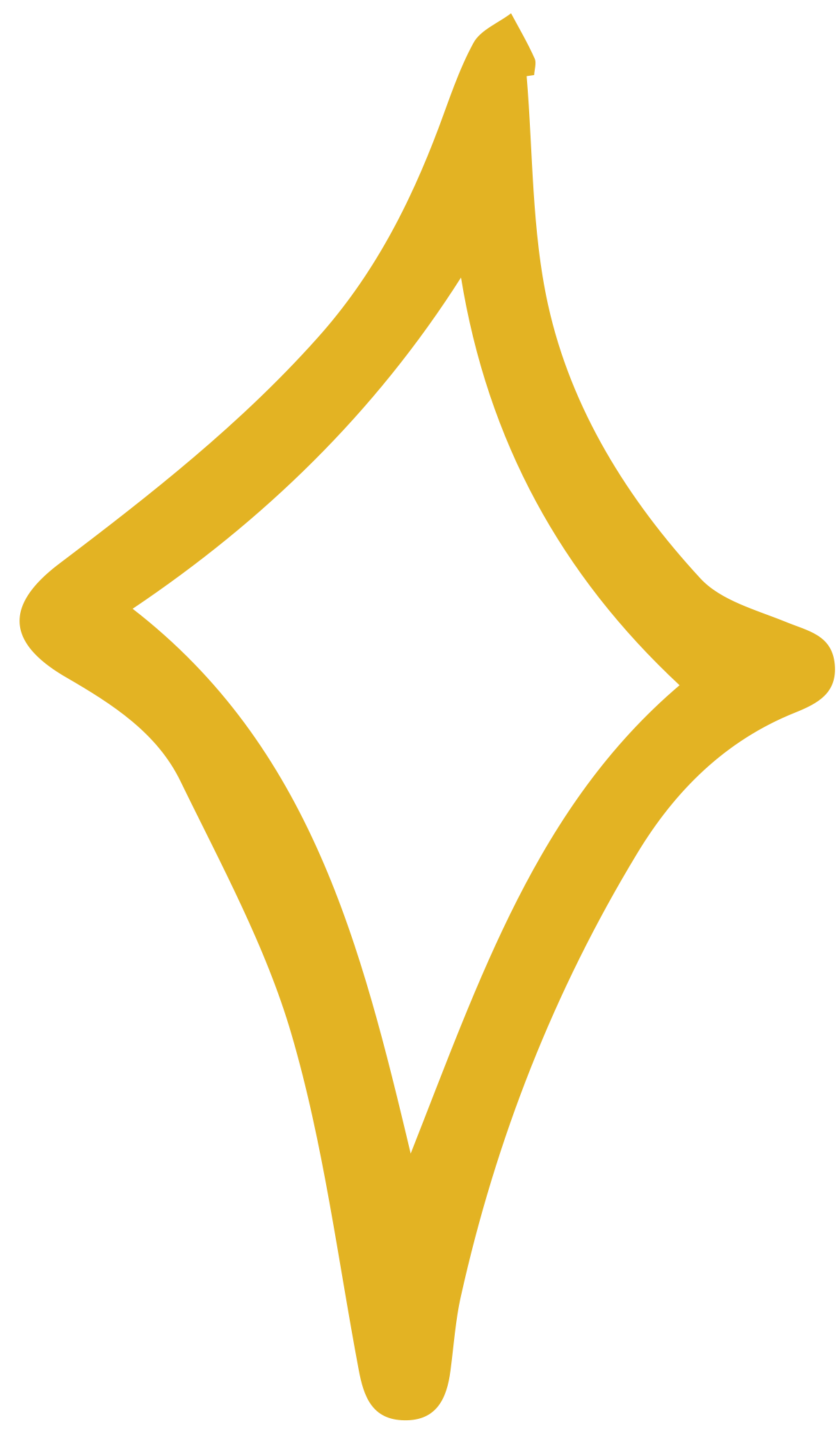 Reflection:
Laudato Si' and Me
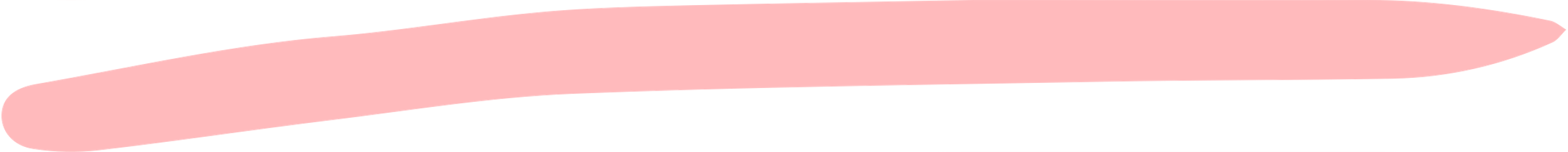 Reflect back on our sessions together and everything you have learnt
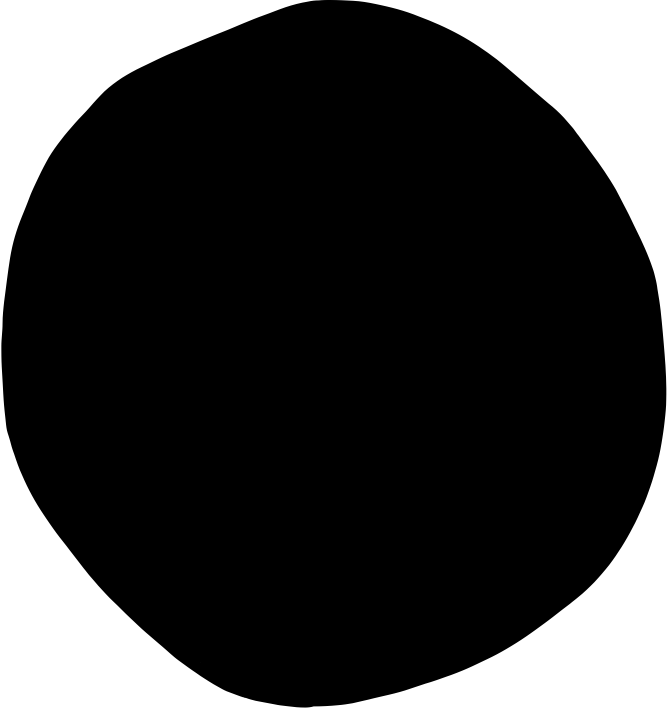 What does Laudato Si' mean to you?
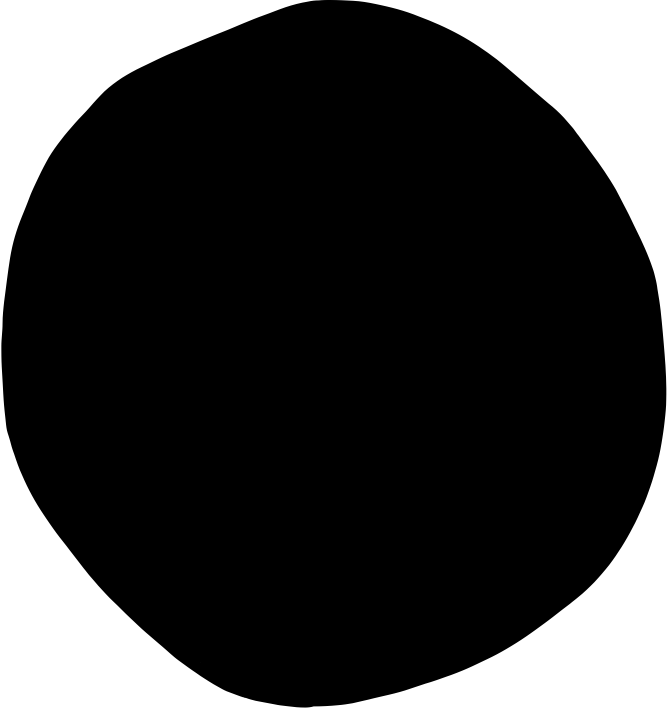 How will you live Laudato Si' in your daily life going forwards?
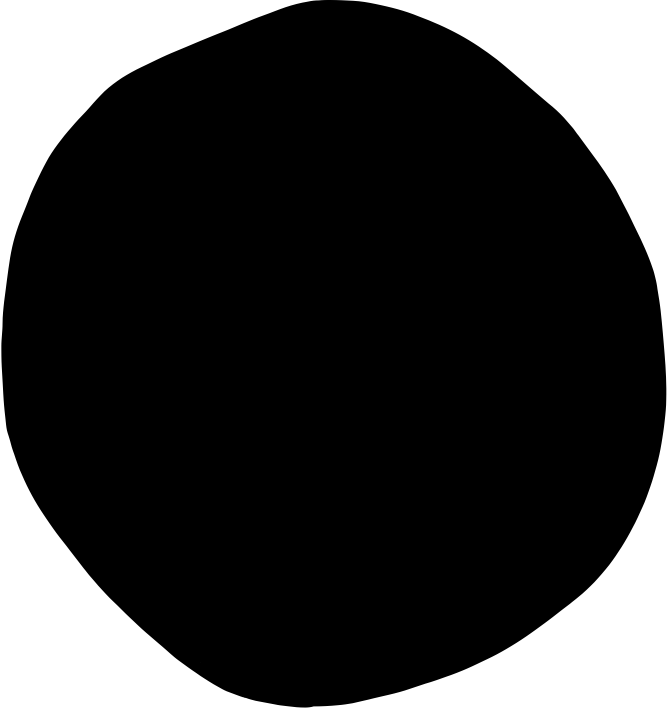 [Speaker Notes: Teacher's note: In this final reflection, invite students to consider what Laudato Si' means to them. How will they live ecologically in future? Teachers may wish to ask students to share what they've learnt through the sessions with the class. 

This reflection can act as an action plan for what comes next for eco-groups or committees. 

[15 minutes max]]